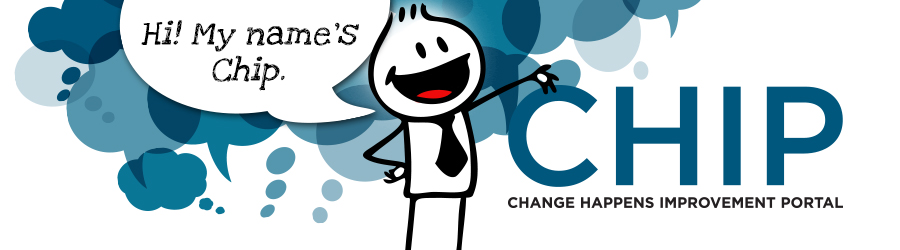 Improving Employee Engagement
Grassroots
Link to Lean and Six Sigma
Spirit of Kaizen—Continuous improvement
Location –in the Gemba
where work takes place
Leader Portal
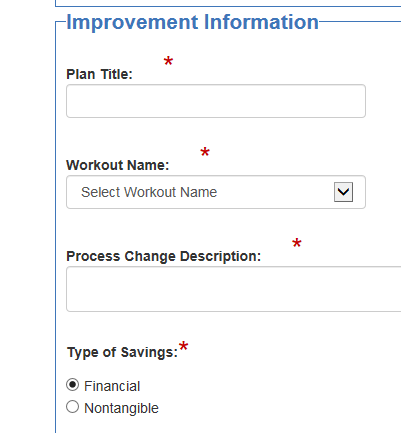 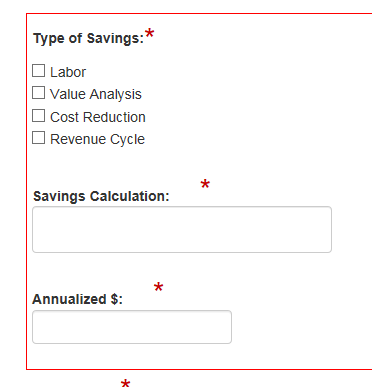 Change is Good!
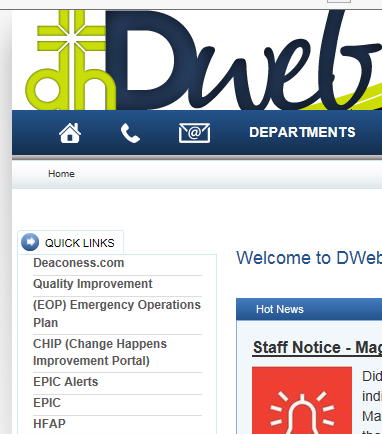 Employee Portal
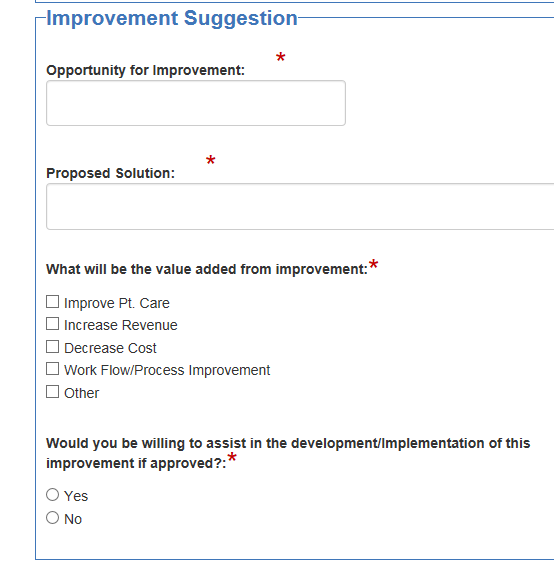 Employee Portal
CHIP Idea Team
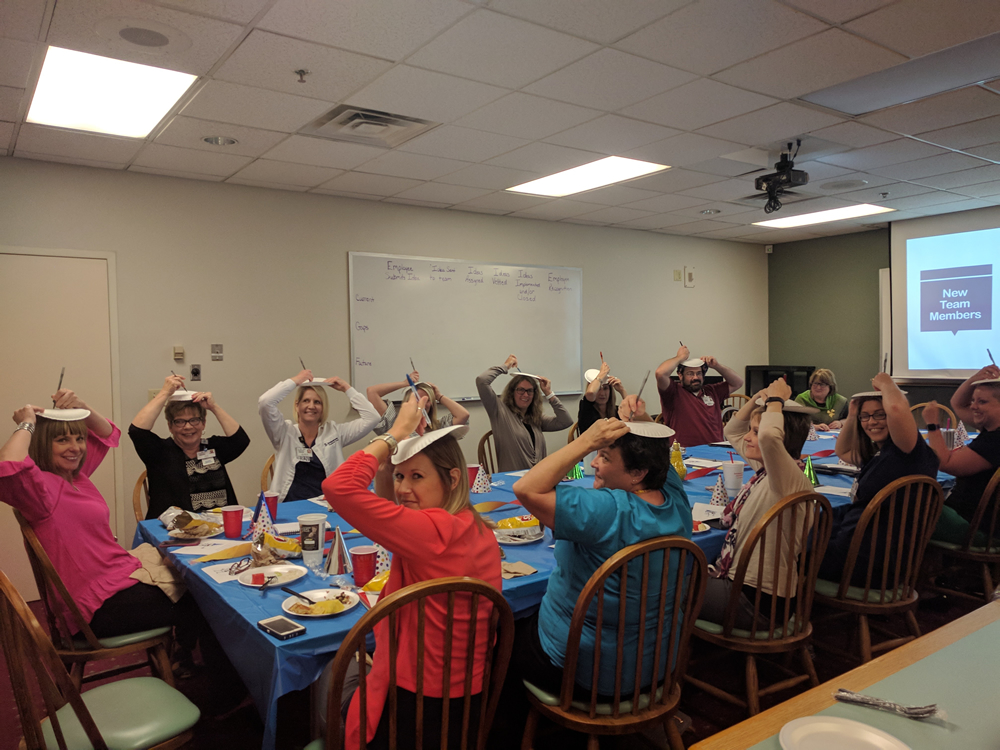 CHIP of the Month
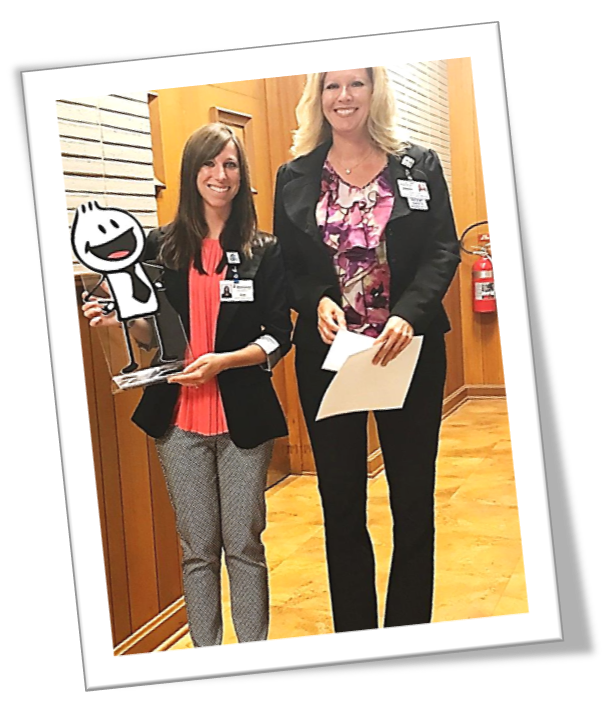 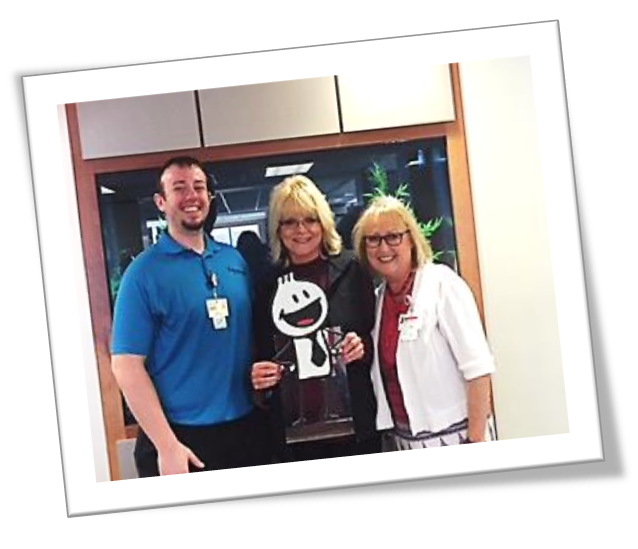 Happy Birthday CHIP!
Deaconess Leaders
[Speaker Notes: Where is the manager portal?]
Deaconess
Employees
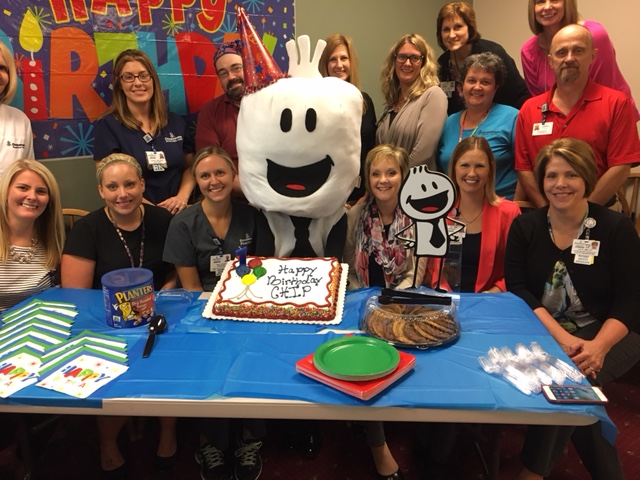 Meet CHIP!!